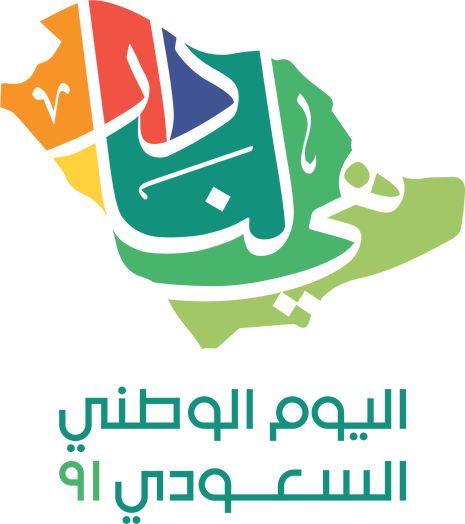 عنوان رئيسي
هذا النص هو مثال لنص يمكن أن يستبدل في نفس المساحة، لقد تم توليد هذا النص من مولد النص العربى،
هذا النص هو مثال لنص يمكن أن يستبدل في نفس المساحة
هذا النص هو مثال لنص يمكن أن يستبدل في نفس المساحة